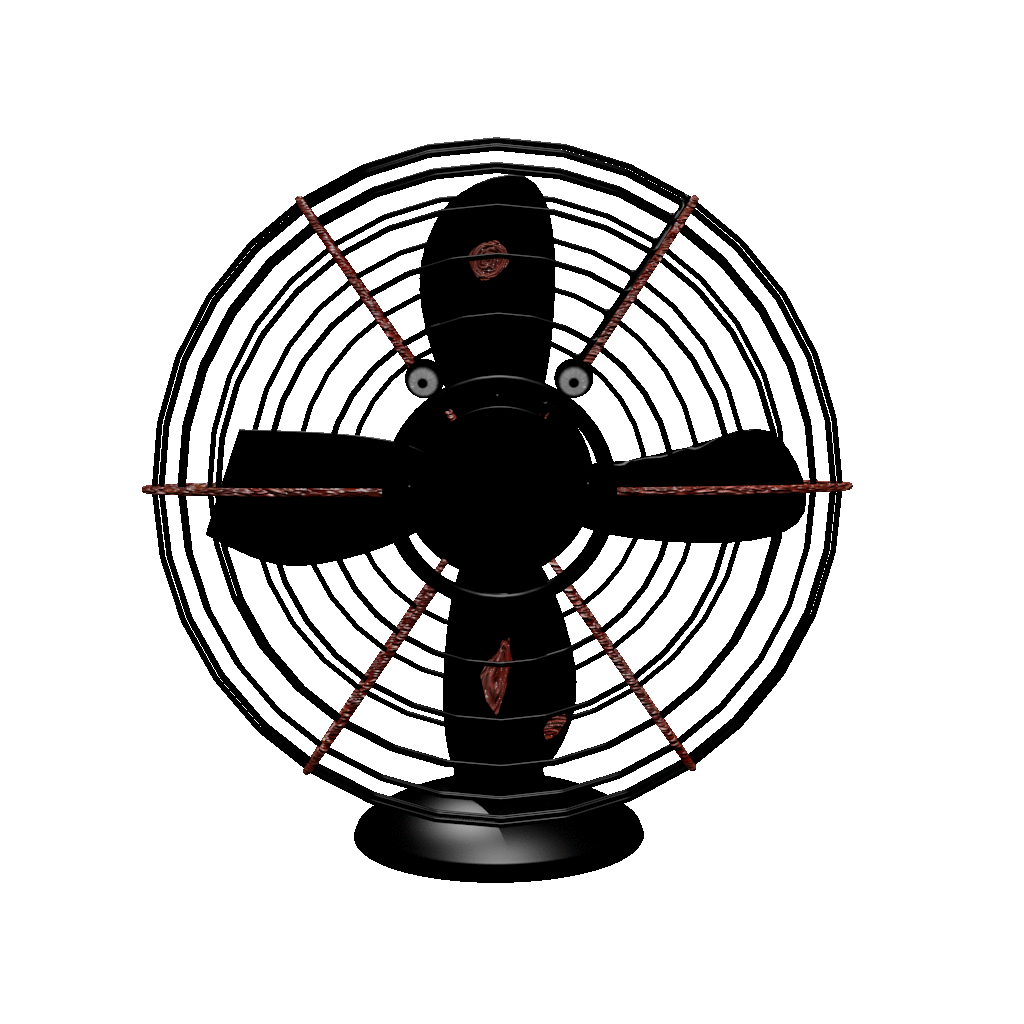 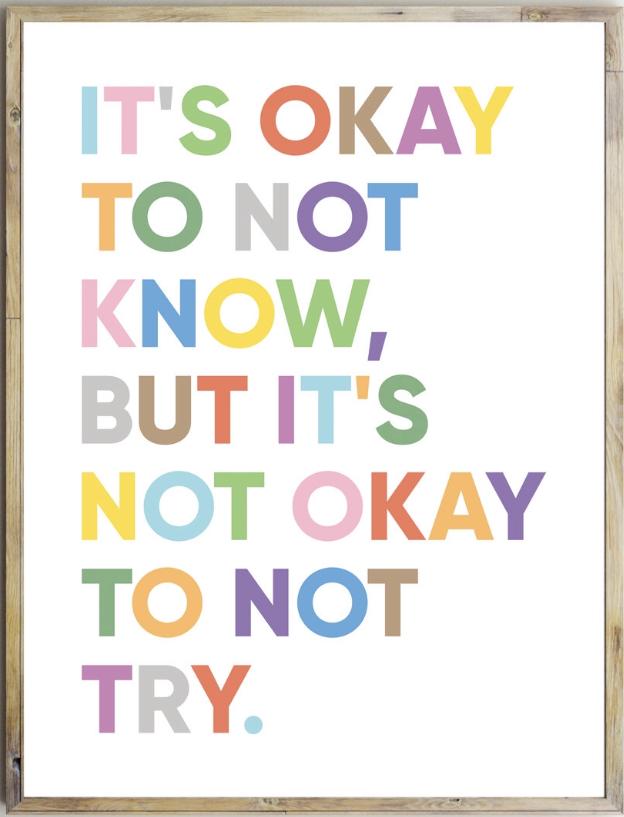 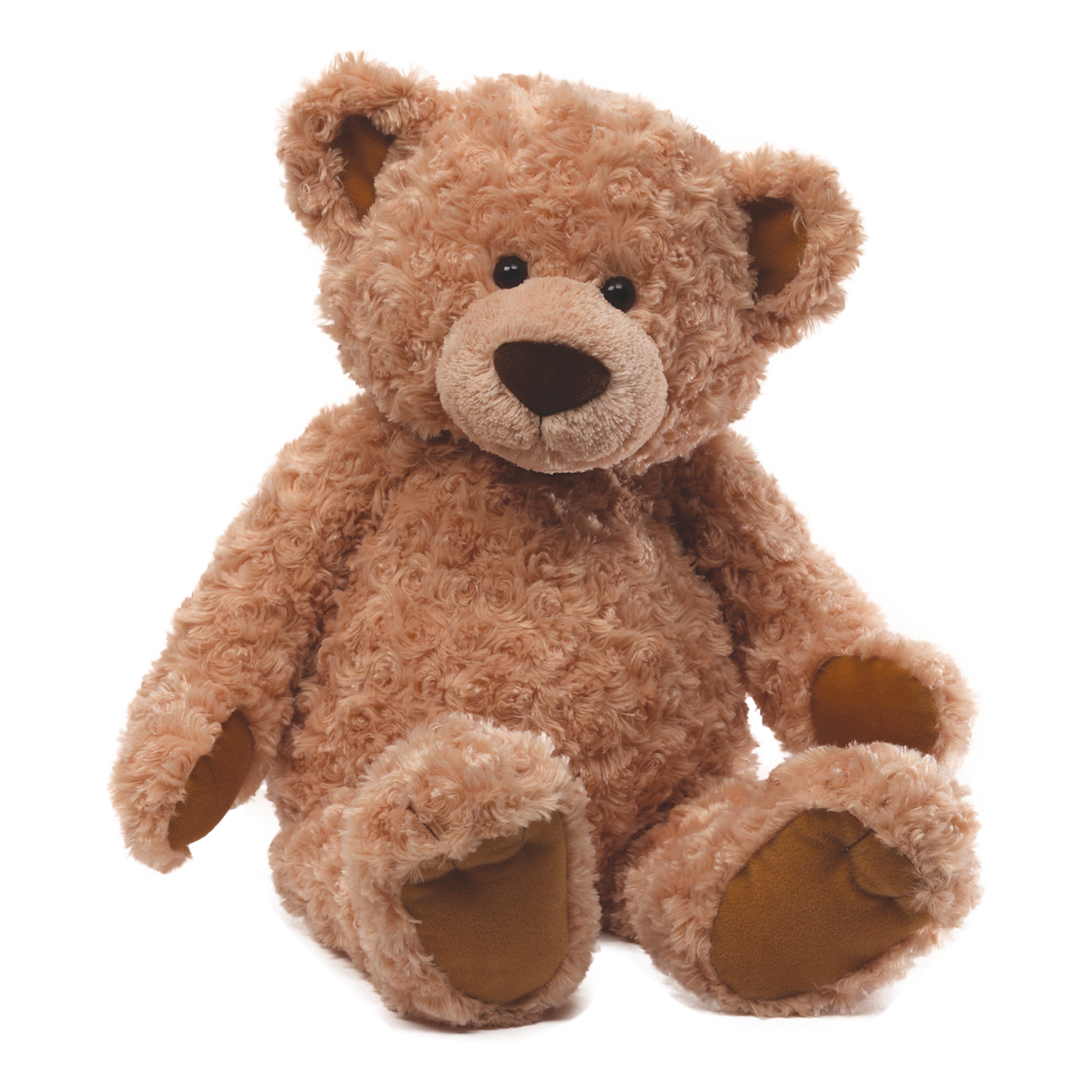 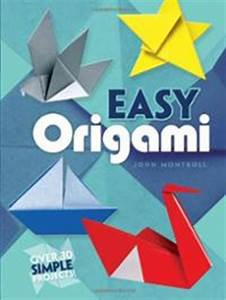 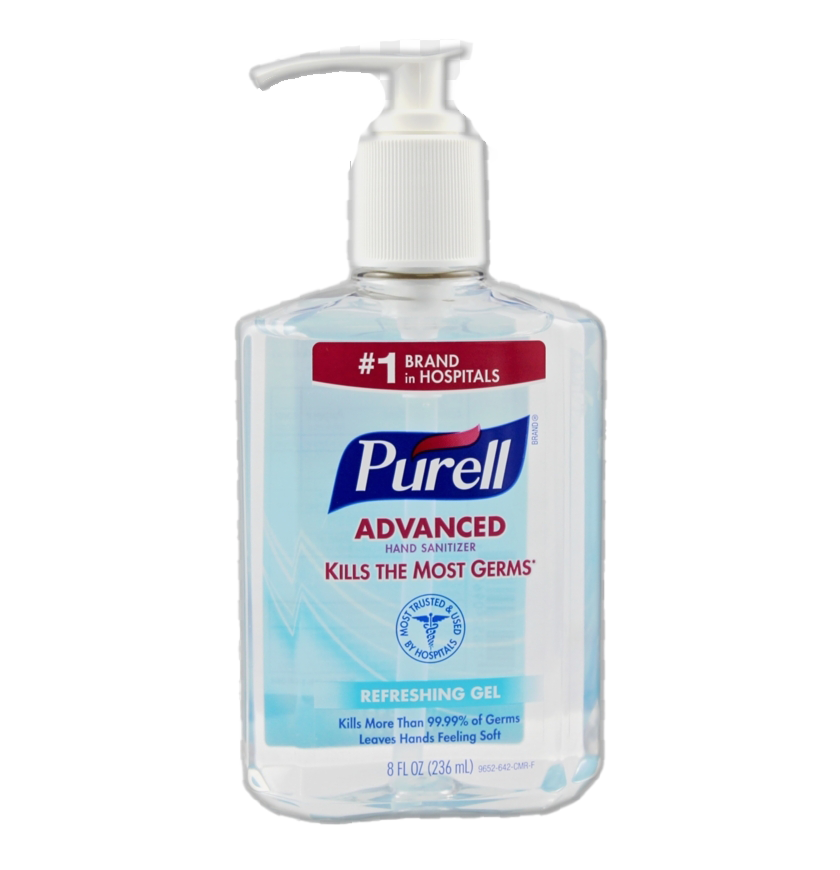 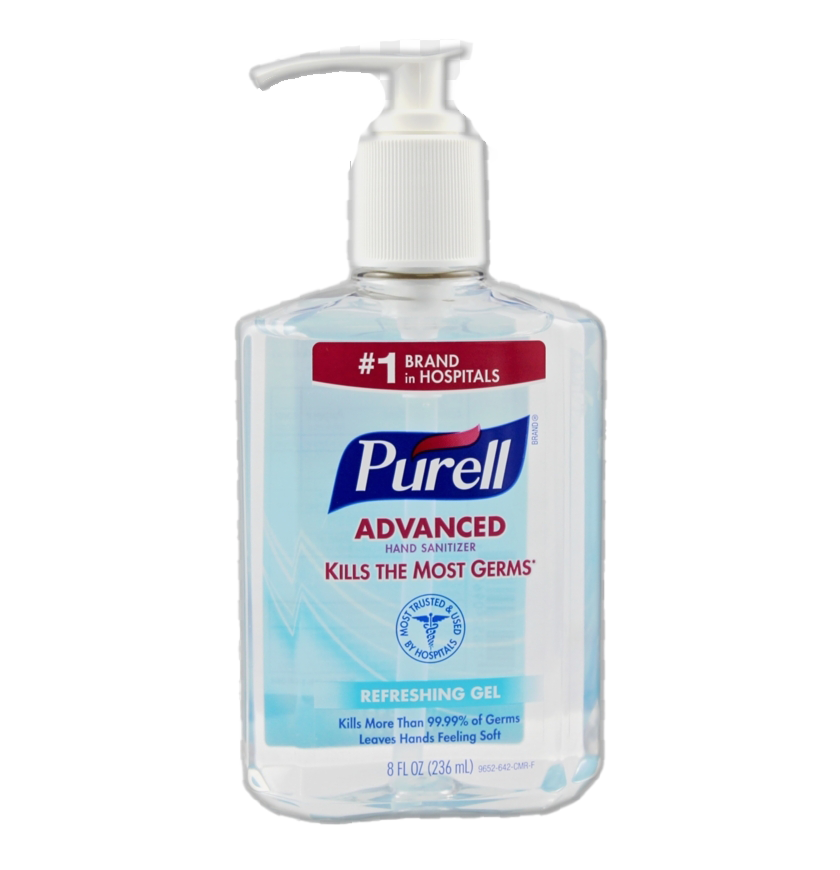 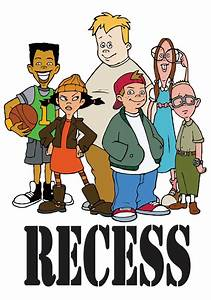 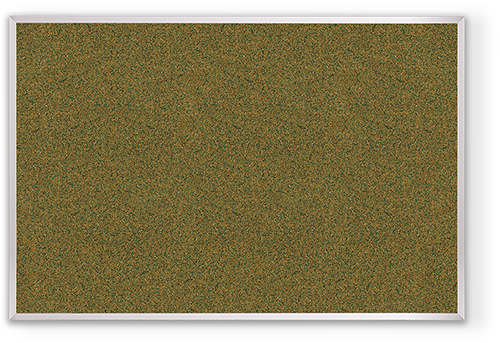 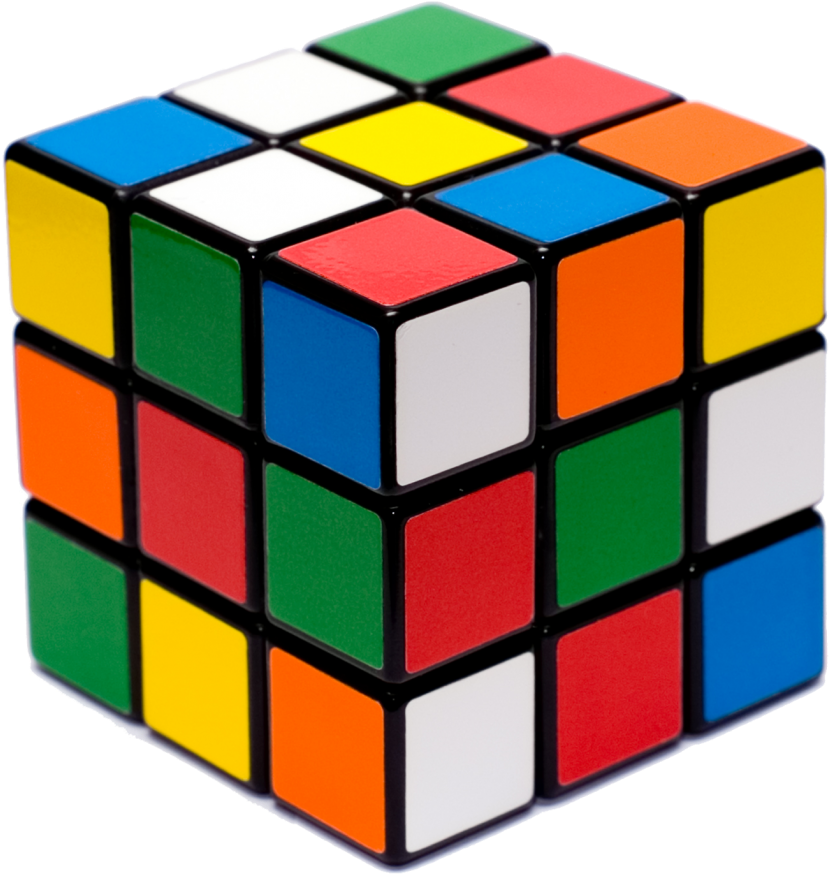 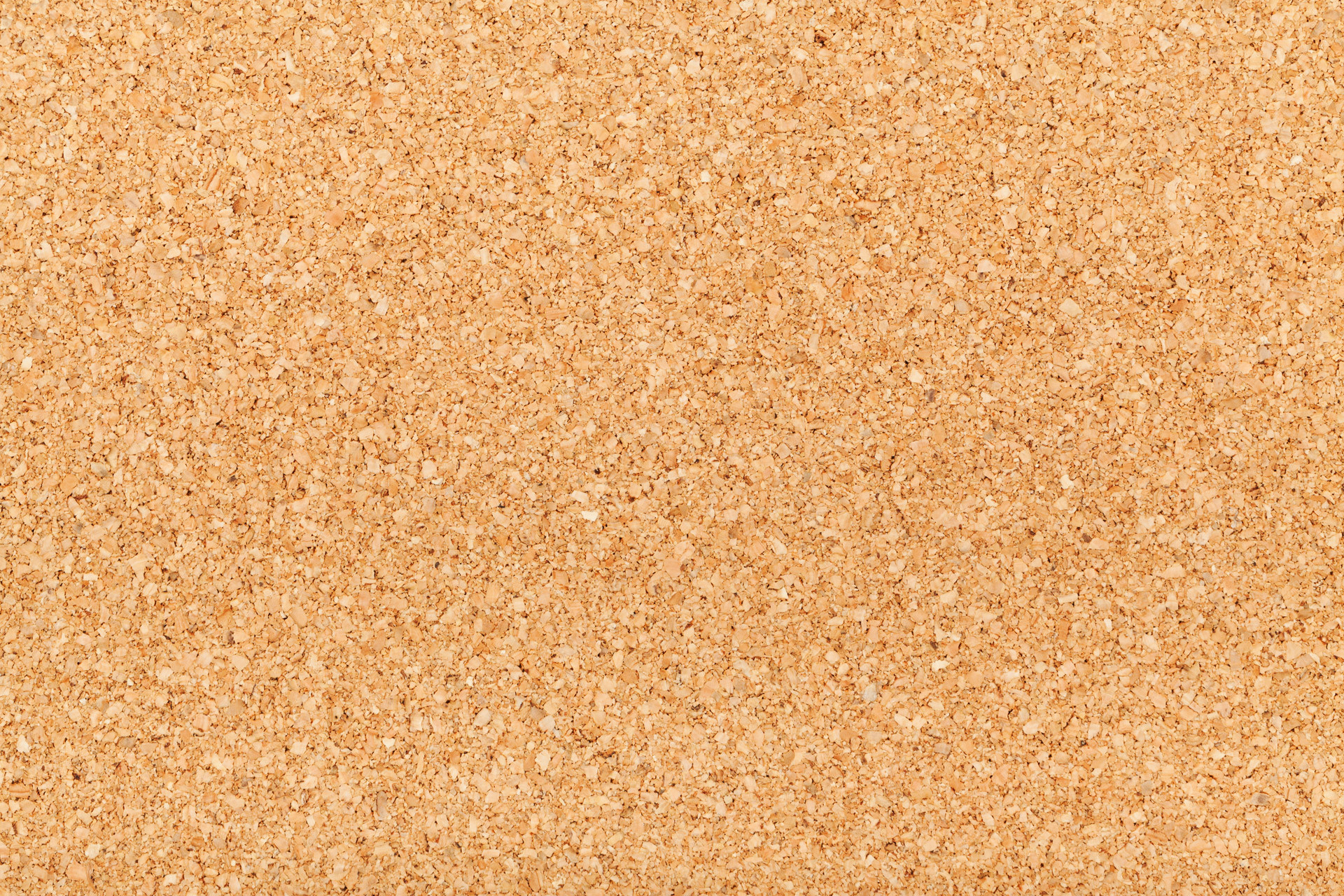 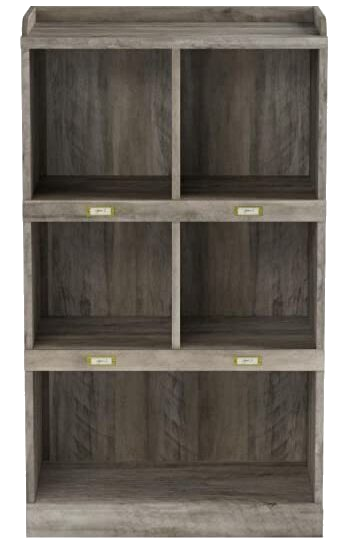 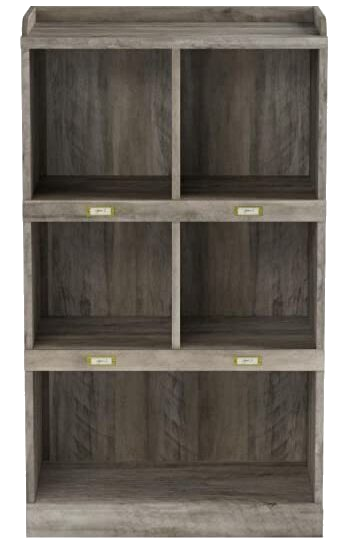 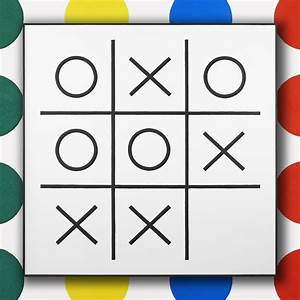 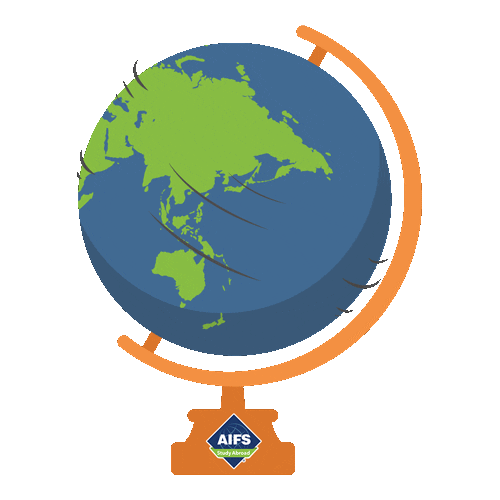 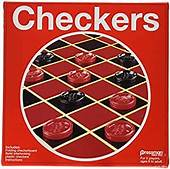 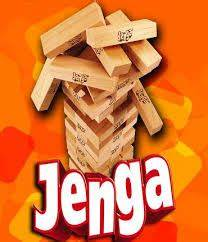 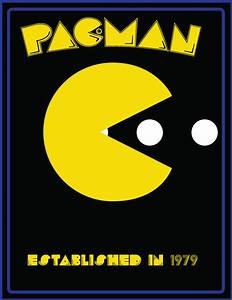 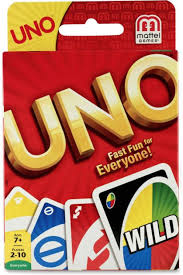 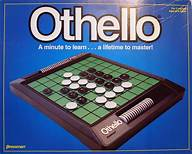 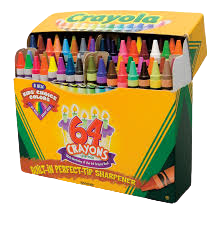 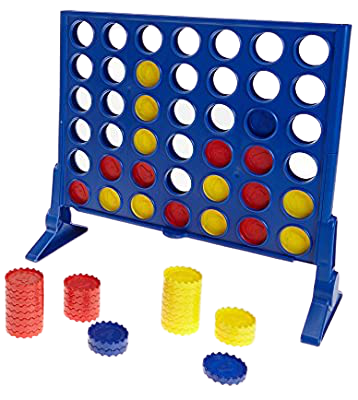 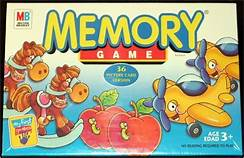 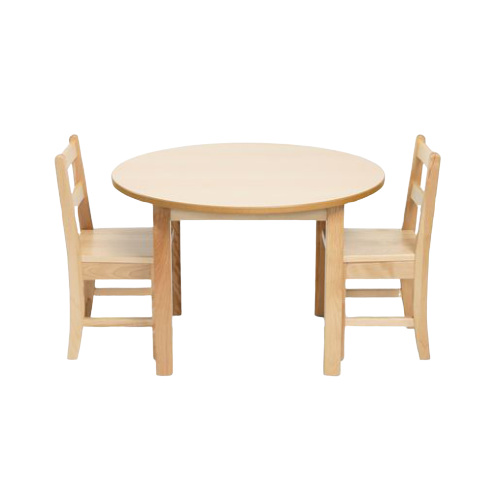 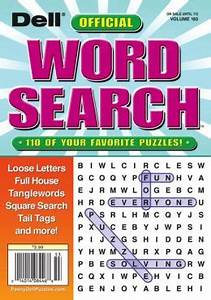 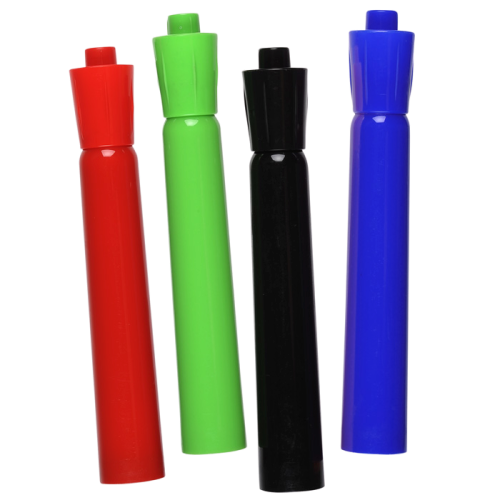 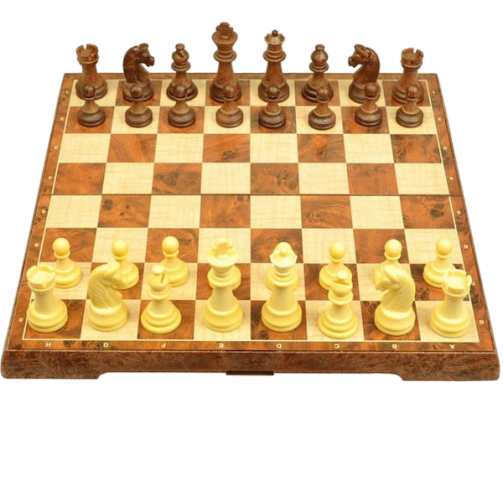 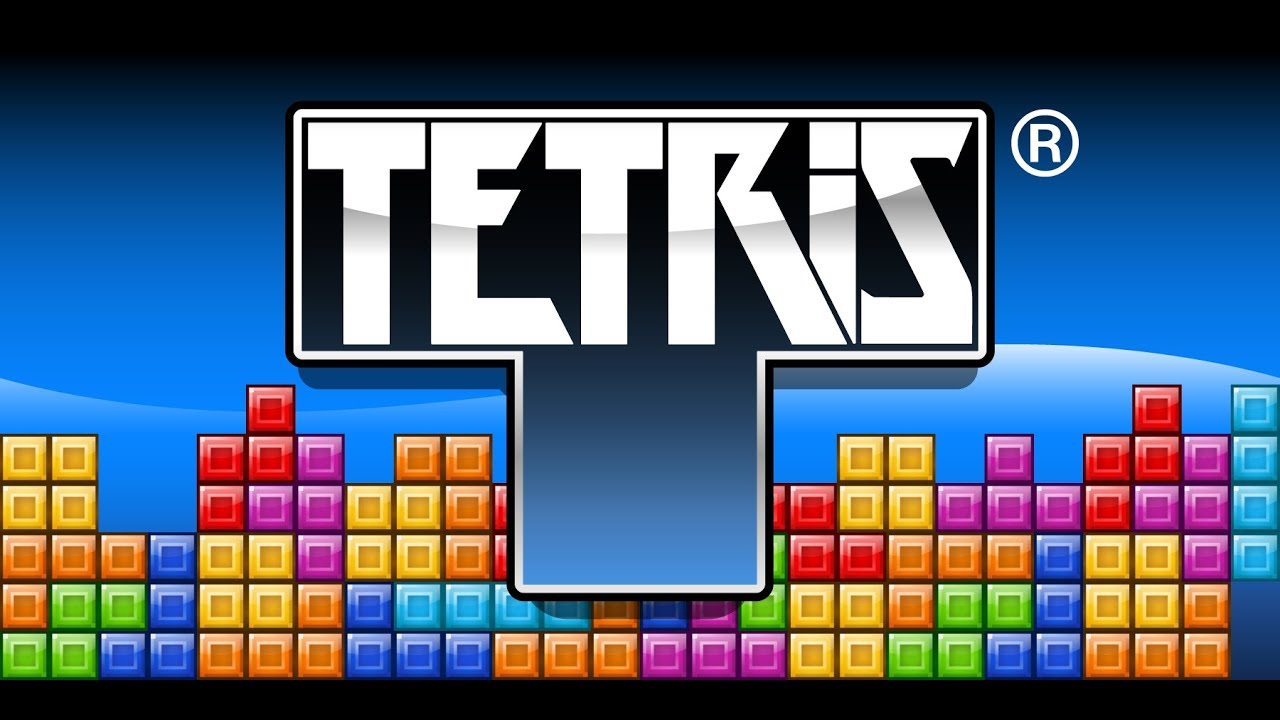 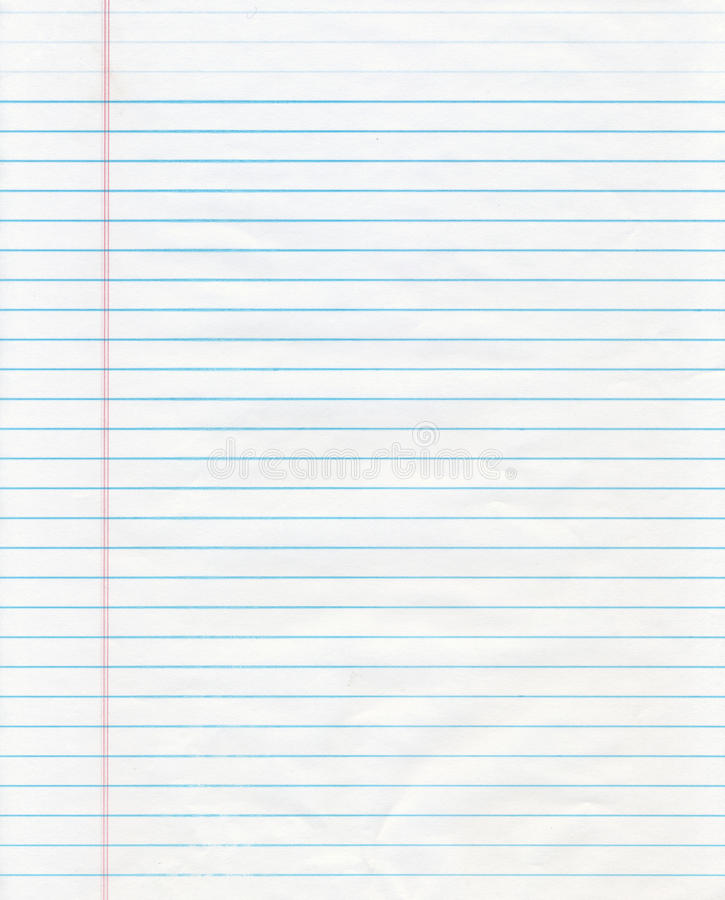 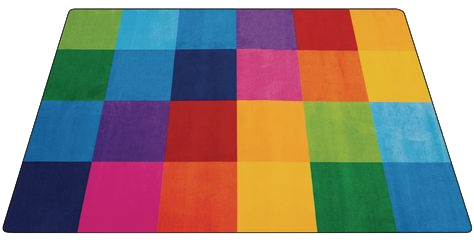 [Speaker Notes: https://docs.google.com/presentation/d/1YYxG1h9vjmr5c9fKHguvb3kMAxE5Ll6wtXqadH7U73c/copy]